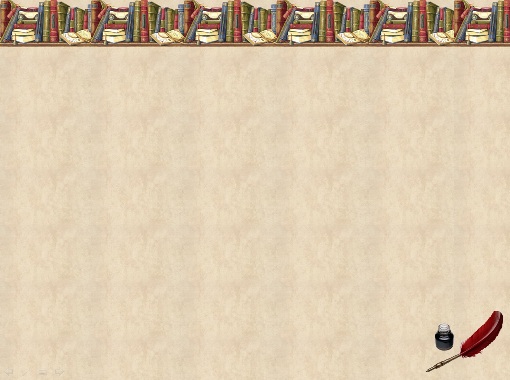 Портфоліо 
вчителя правознавства
Гоцуляк Світлани Володимирівни
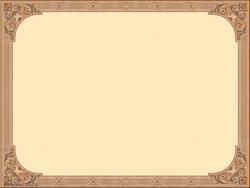 Зміст 
Організаційний етап
Теоретичний етап
«Скарбничка ідей»
Висновки
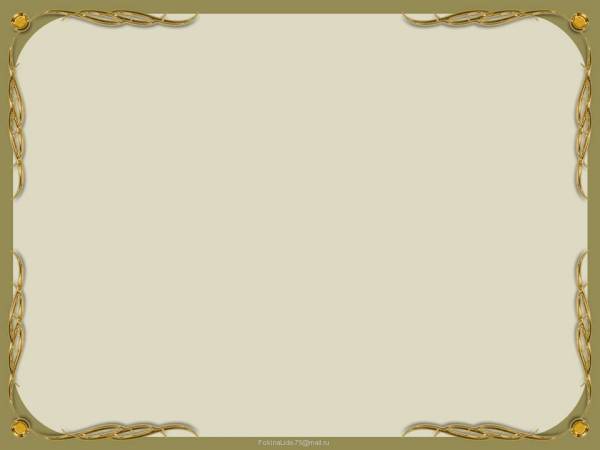 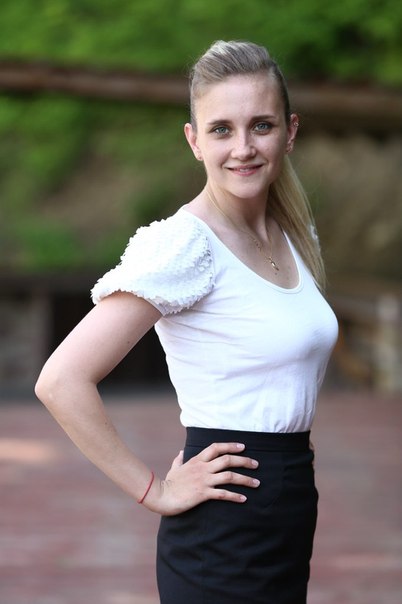 Загальні відомості
Дата народження – 25.03.1987 р.

Освіта: вища: Чернівецький національний університет імені Ю. Федьковича.

Спеціальність: «Історія»

Кваліфікація: історик, викладач

Стаж роботи – 7 років.

Посада: вчитель історії та правознавства .

Категорія – II категорія
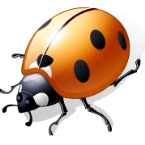 Життєве кредо
«Кожна прожита секунда - це частинка життя, а кожну частинку життя треба гідно прожити»
Педагогічне кредо
«Я знаю: учителями не стають, ними народжуються. Хоча, звичайно, учитель – це не тільки Божий дар, а й дуже відповідальна та наполеглива праця і серце, віддане дітям.»
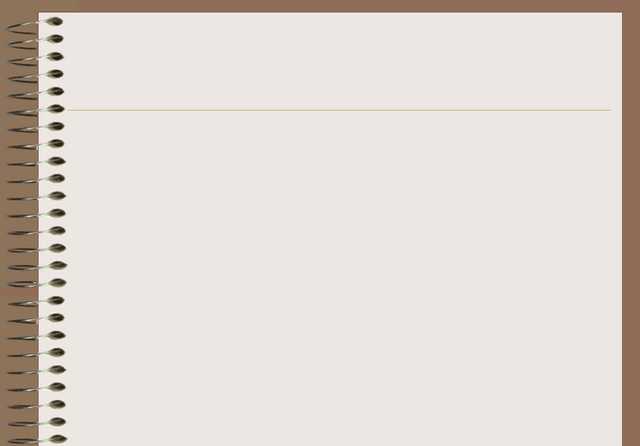 Тема, над якою працюю:

Використання сучасних технологій на уроках правознавства 
як засіб формування пізнавальної діяльності учнів.
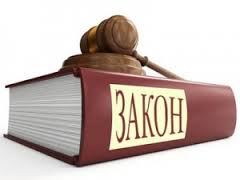 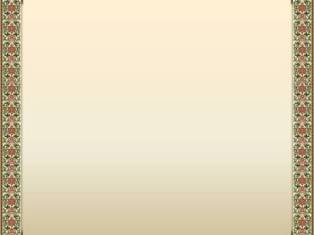 Сучасні технології навчання, які я використовую в своїй роботі:
Технологія інтерактивного навчання
Технологія проблемного навчання
Ігрові технології навчання
Дискусія
Проектна технологія
Тренінгова технологія
Очікувані результати
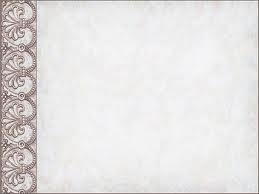 Мої педагогічні завдання
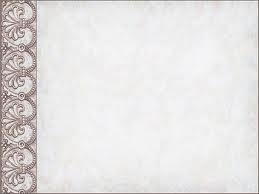 Майстер клас з правознавства
(конспекти уроків)
Урок - презентація на тему:
«ОСНОВИ ТЕОРІЇ ДЕРЖАВИ»
 «Державний лад. Політичні режими. Форми територіального устрою держави»

Урок – практикум на тему:  «Конституційні права і свободи людини та громадянина»

 Урок - тренінг на тему:»Шлюб та сім’я»
Розробка позакласного заходу 
«Турнір правознавців»
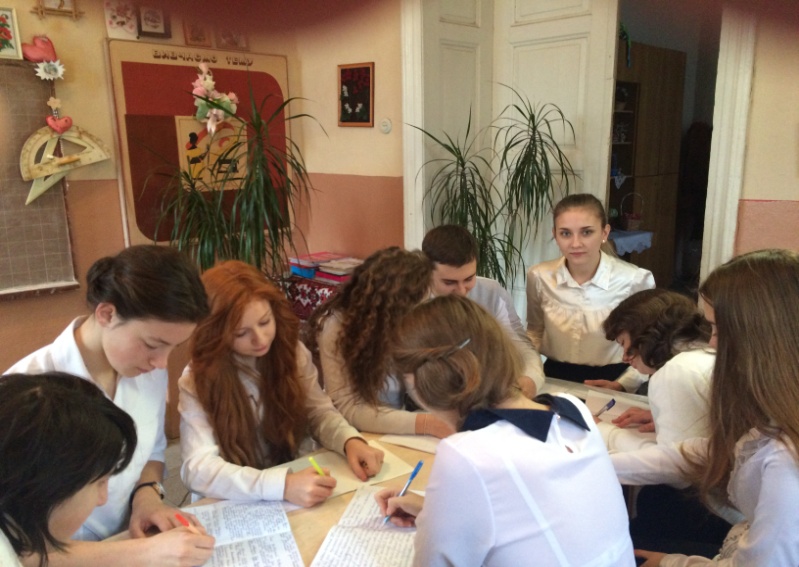 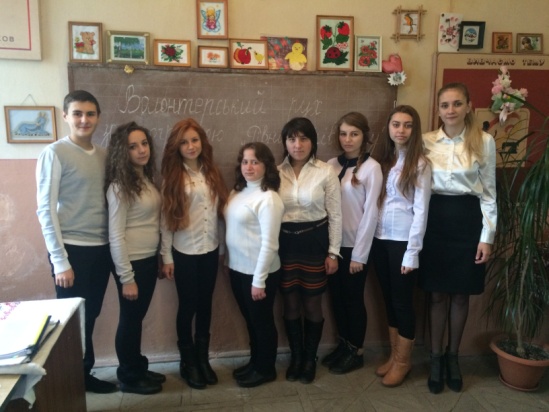 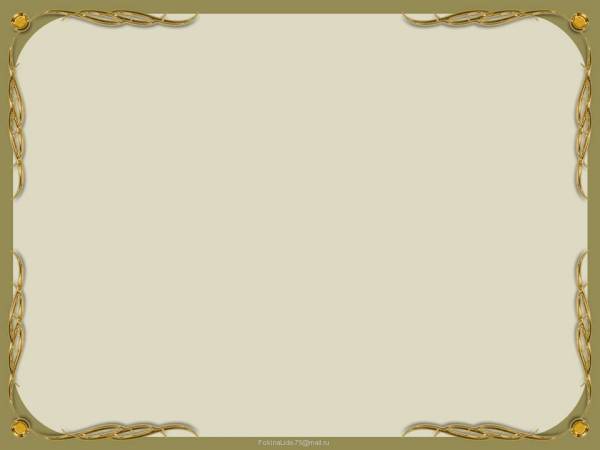 Методична робота
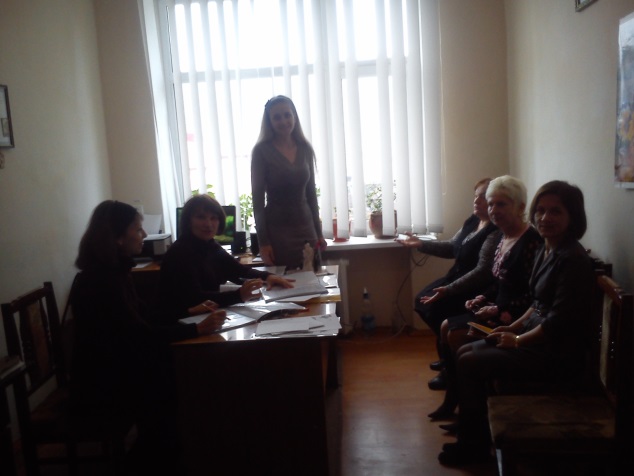 Районне засідання школи молодого вчителя. 
“Тренінгові технології на уроках правознавства”
Виступ на шкільному методоб’єднанні.Круглий стіл “ 
Робота з батьками “Правовий порадник для батьків”
-Кримінальна відповідальність неповнолітніх
-Права і обовязки підлітків у контактах із органами правопорядку
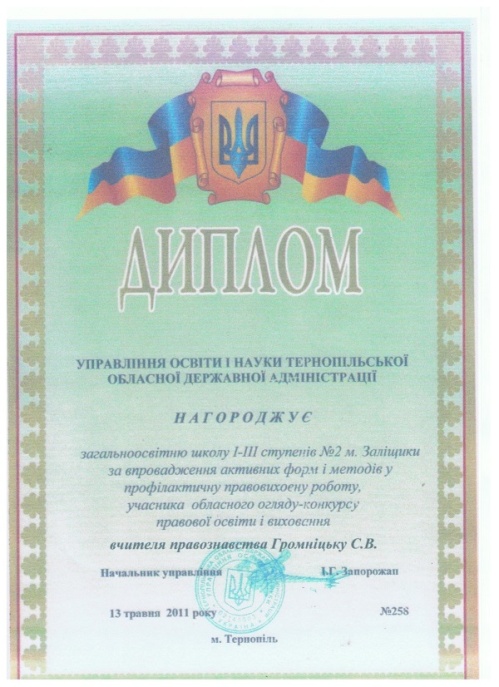 Предметні тижні
Диплом УОН ТОДА  
за впровадження активних форм і методів у профілактичну правовиховну роботу, учасника обласного огляду- конкурсу правової освіти і виховання
Запорожан І.Г.  2011р.
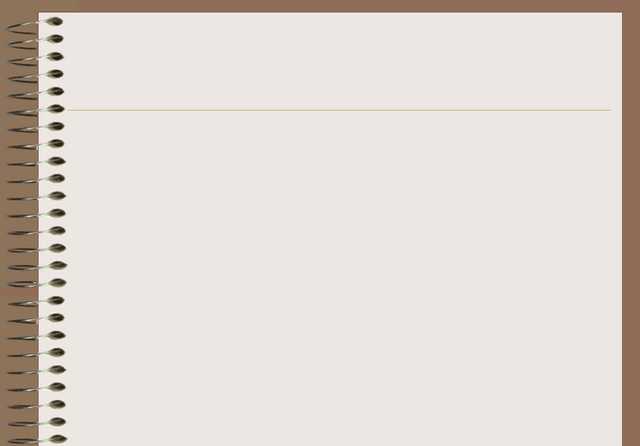 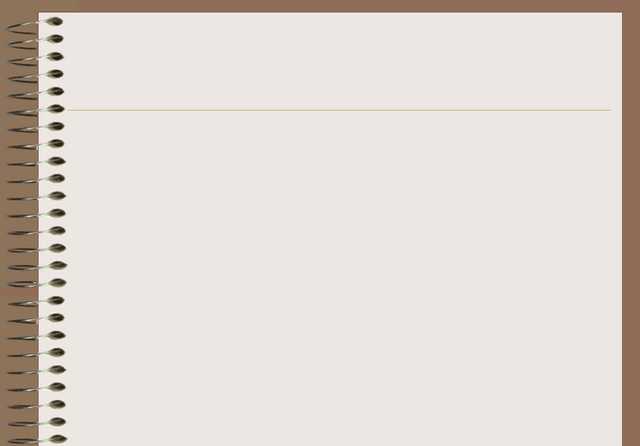 Місячник правової освіти
Ціннісне ставлення особистості до суспільства і держави
Мета:формування правової культури, 
прищеплення учням поваги до прав і свобод людини, 
забезпечення знання і виконання учнями Законів України;
 усвідомлення учнями своїх прав, свобод, обов’язків, 
свідоме ставлення до законів та державної влади.
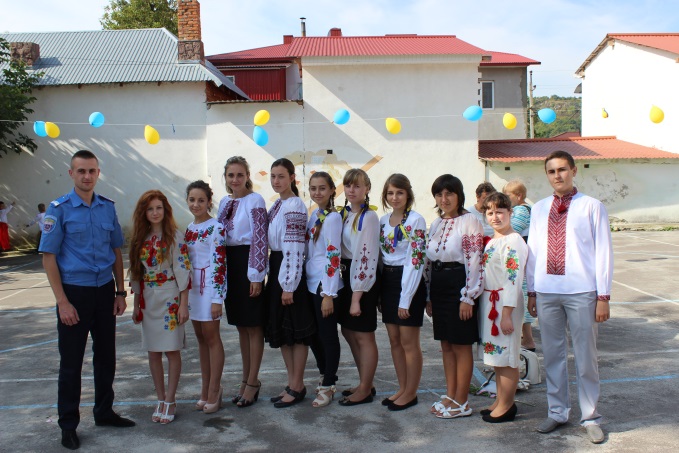 Заняття з елементами тренінгу «Законодавство яке тебе захищає»
Виховна година «Пустощі та кримінальна відповідальність»
Зустріч із співробітником  правоохоронних органів на тему:
 «Поведінка і закон»
Година спілкування «Наші права – щасливе дитинство»
Перегляд презентації «Мої права»
Інформаційні хвилинки «Дітям про Конвенцію ООН»
Вікторина «Чи знаєш ти свої права?»
Зустріч із спеціалістом ССД на тему: «Відповідальність за протиправну поведінку»
Бесіда «Права і обов’язки учнів»
Правовий турнір «Конвенція ООН про права дитини»
Написання творчих робіт на тему «Права людини»
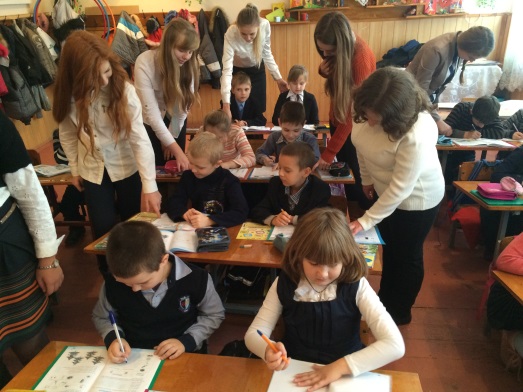 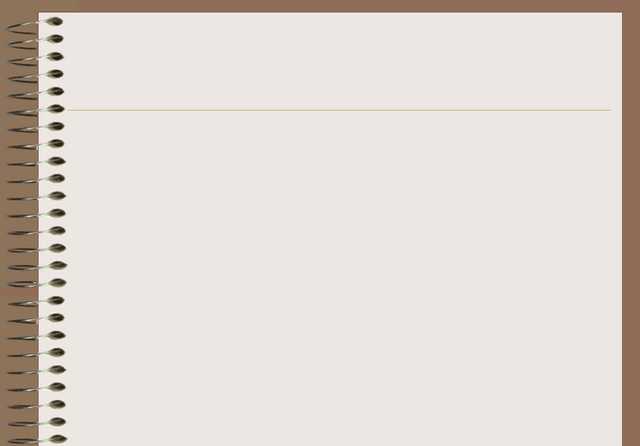 Тиждень правознавства в школі
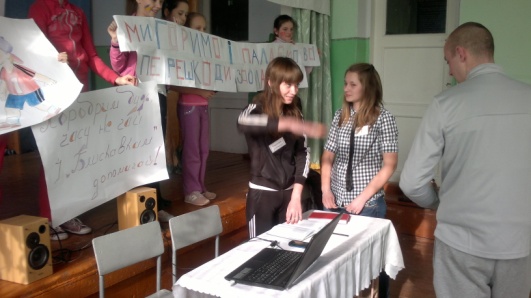 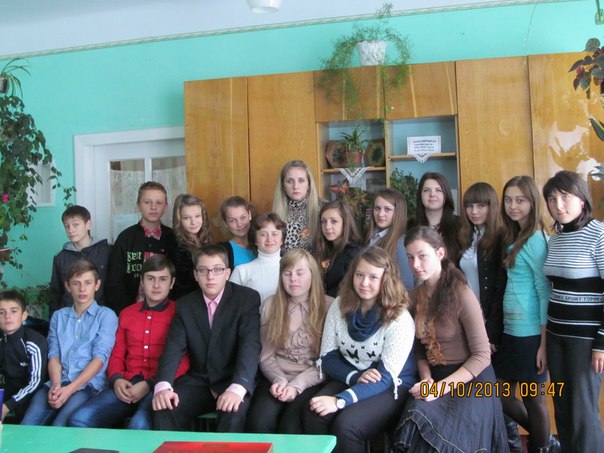 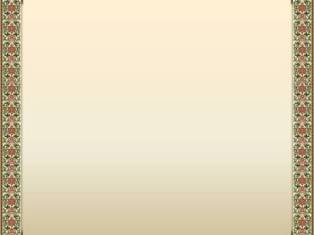 Позакласна робота з правознавства
Волонтерський рух центру захисту прав дитини за програмою « Рівний рівному”
Розробка  профілактичних методів  та рекомендацій щодо попередження насильства в будь- яких його проявах  в учнівському та молодіжному середовищі.
Координаційна діяльність між членами дитячої організації “Щедрик”, “Наддністряночка” та волонтерами, які організовують дозвілля   школярів ,проводять тренінгові заняття,видають буклети. Знімають відеоролеки, соціальні дитячі рекламки, проекти .
       4. Профорієнтаційна робота. Зустрічі та ознайомлення зі специфікою роботи юристів.
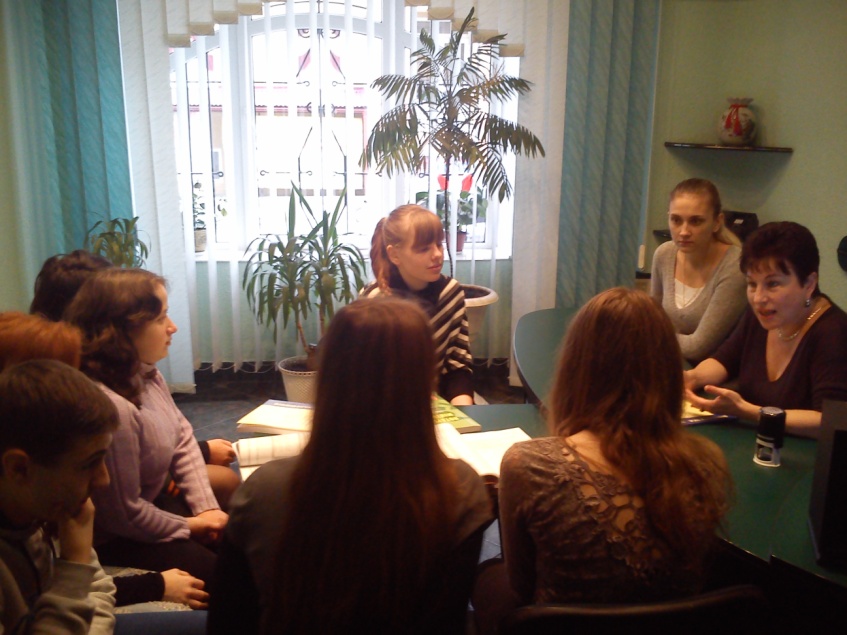 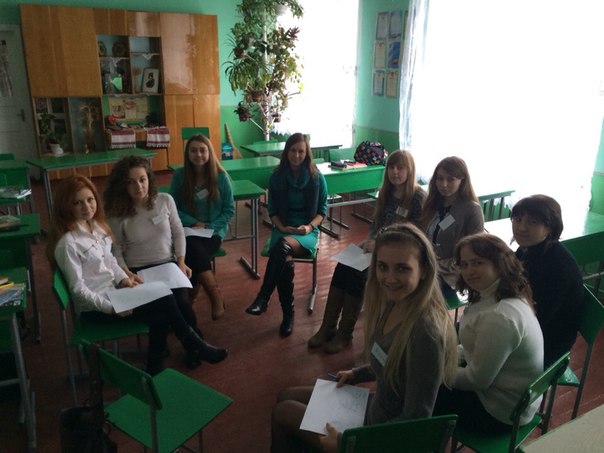 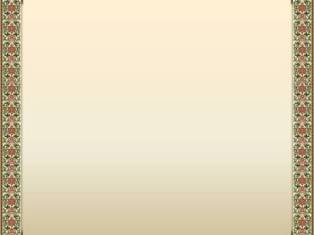 Право на відпочинок і дозвілля.
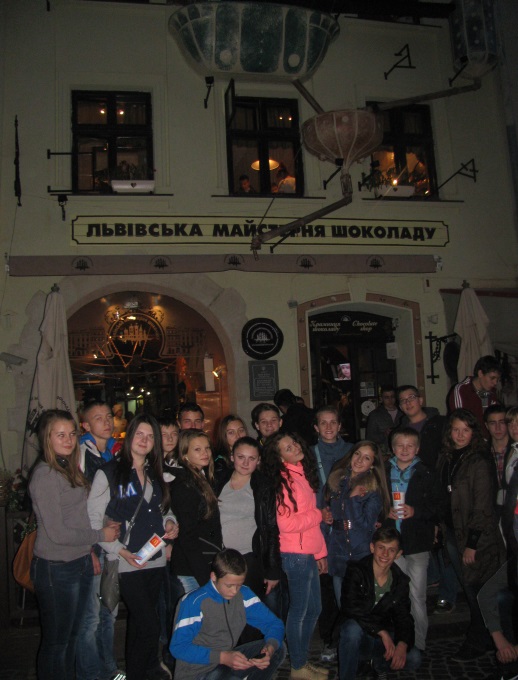 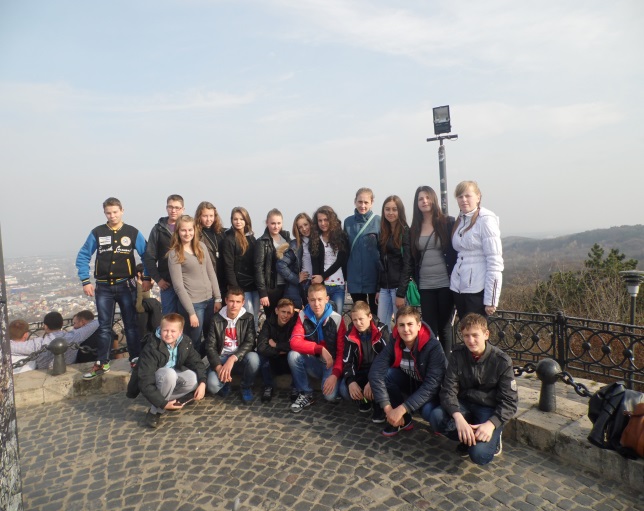 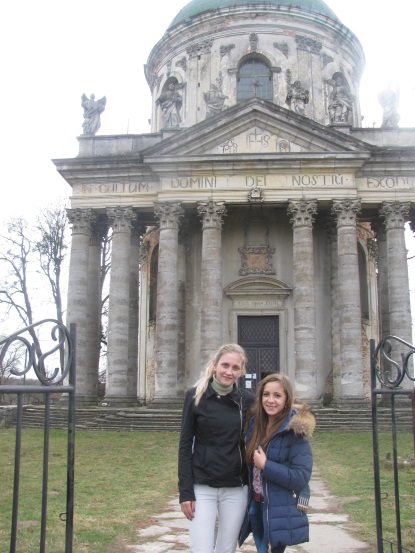 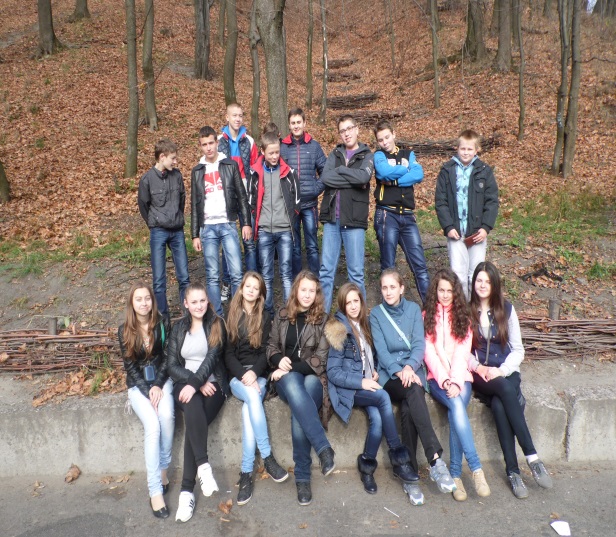 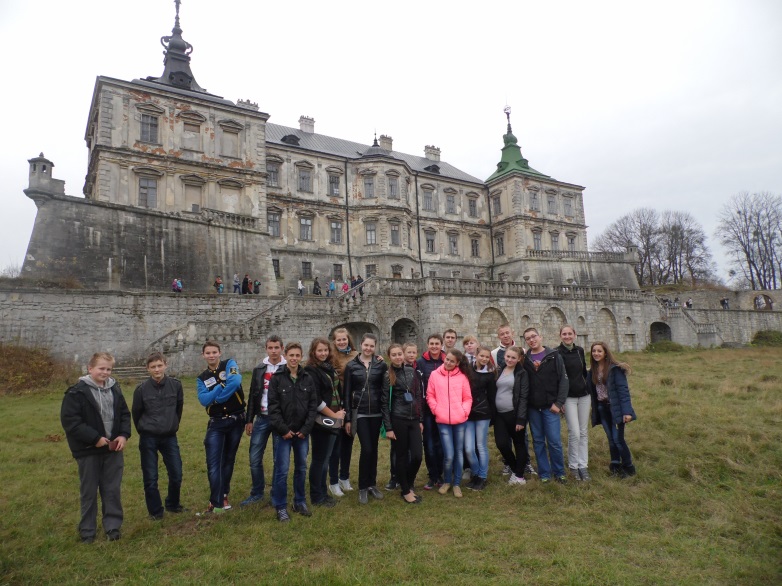 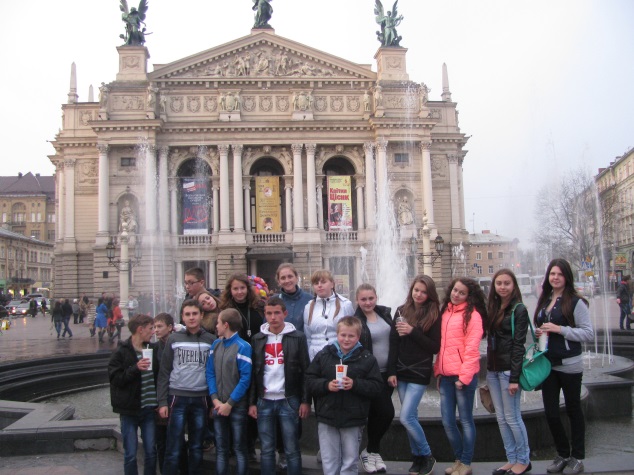 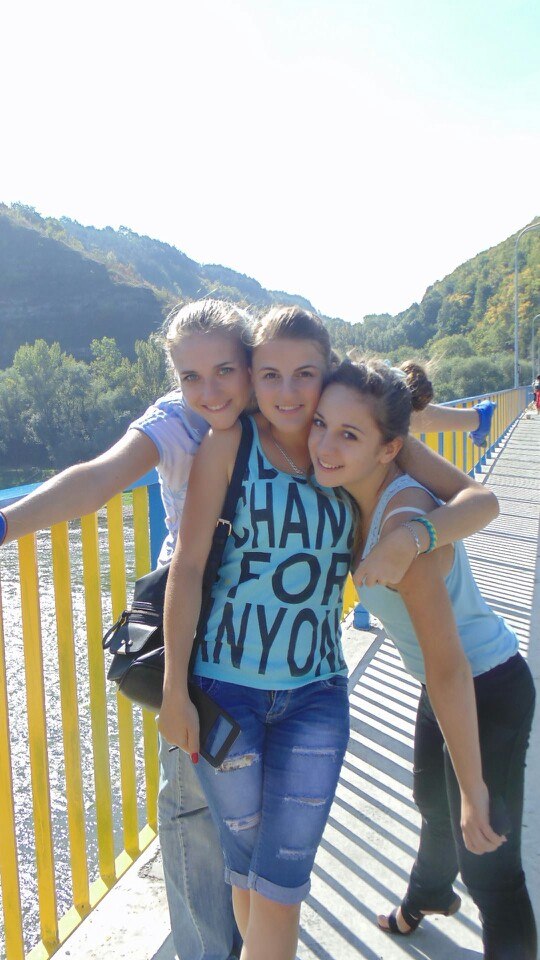 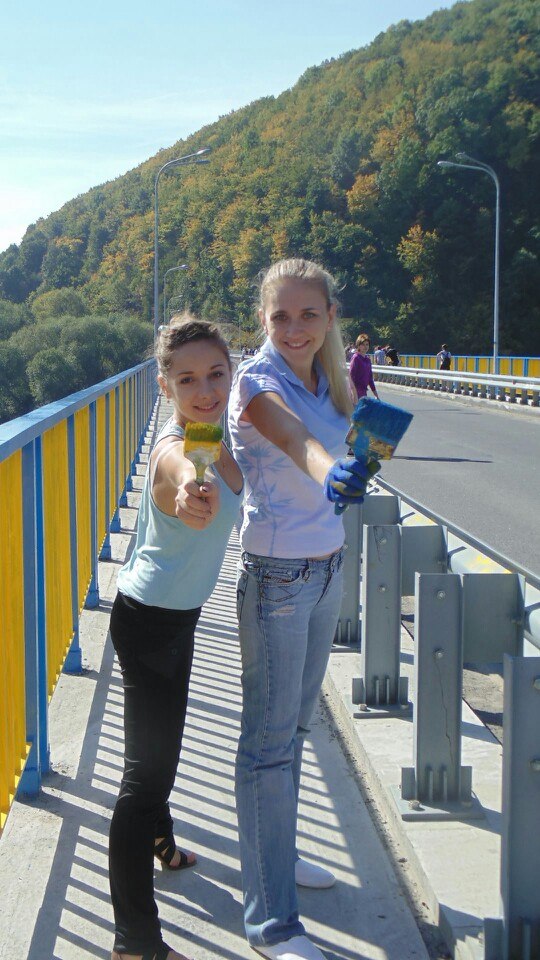 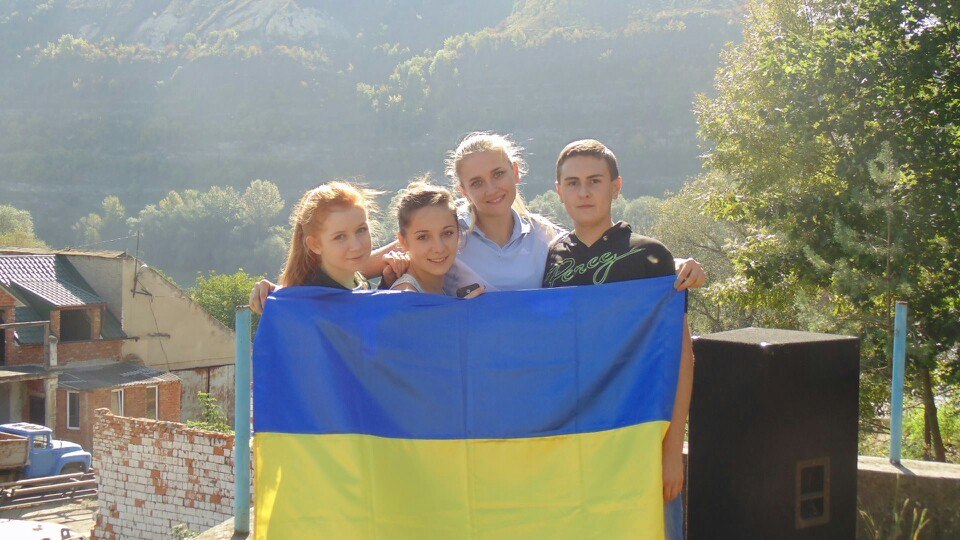 Право на громадську позицію. Патріотизм – це не лише словесна любов до України, це, передусім, патріотичні діяня кожного з нас. В м. Заліщики 16 вересня відбулася акція “Міст єднання”, під час проведення якої було пофарбовано у жовто-блакитні кольори міст через річку Дністер, який з’єднує Тернопільщину та Буковину. Ми також долучилися до цієї акції.
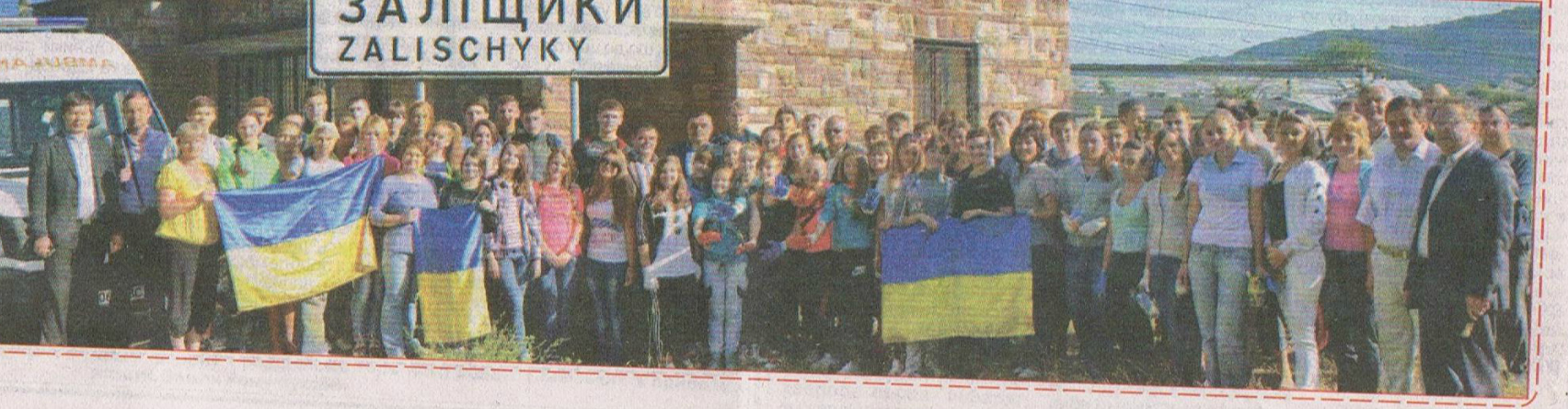 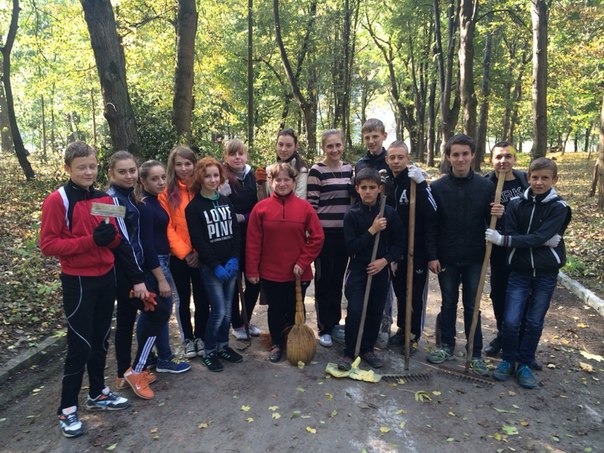 Право на працю » Ми за чисті парки та сквери нашого міста»
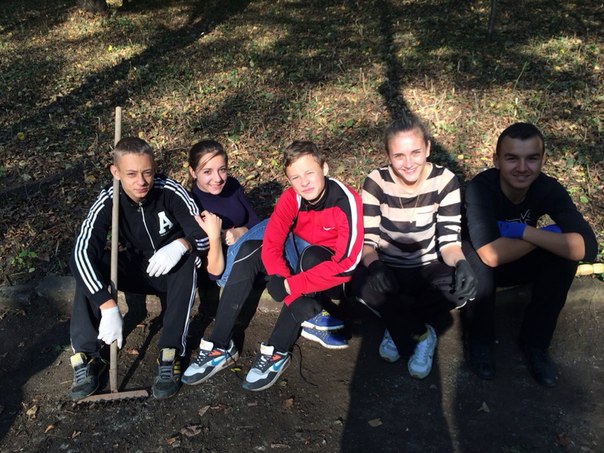 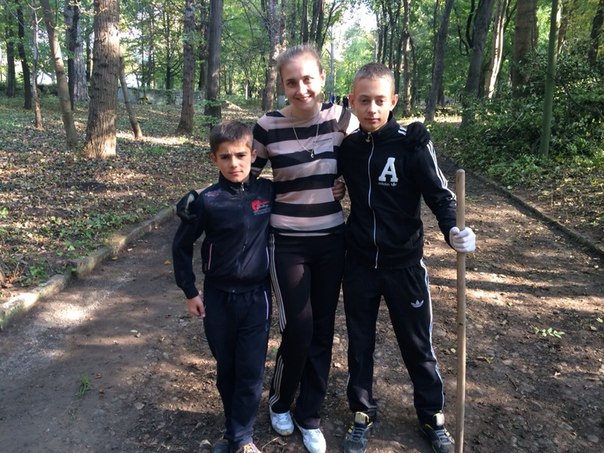 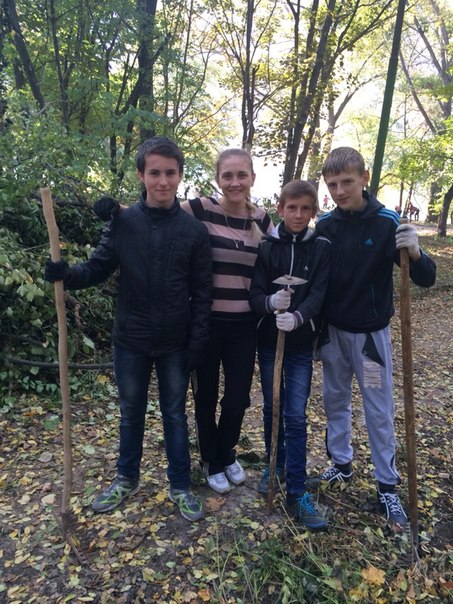 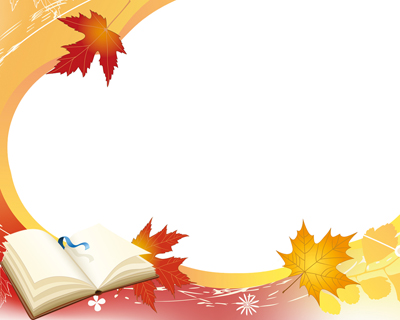 Якими я мрію бачити своїх учнів:

людьми творчими, вільними від стереотипів;
людьми, які прагнуть нового та не забувають свої коріння;
людьми щирими, які вміють любити, дружити, будувати відносини;
людьми, які мають стійку життєву позицію і вміють її відстоювати;
людьми, які стануть гідними представниками нашої Вітчизни і будуть плідно працювати для її процвітання.
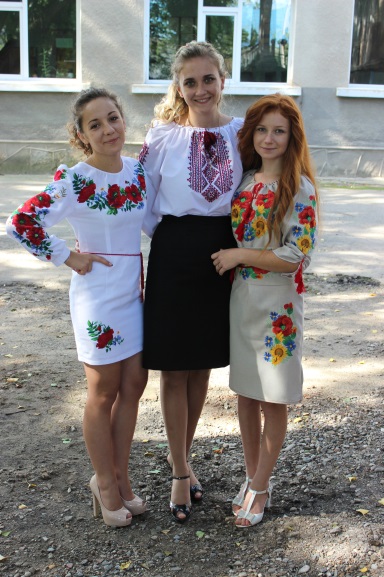 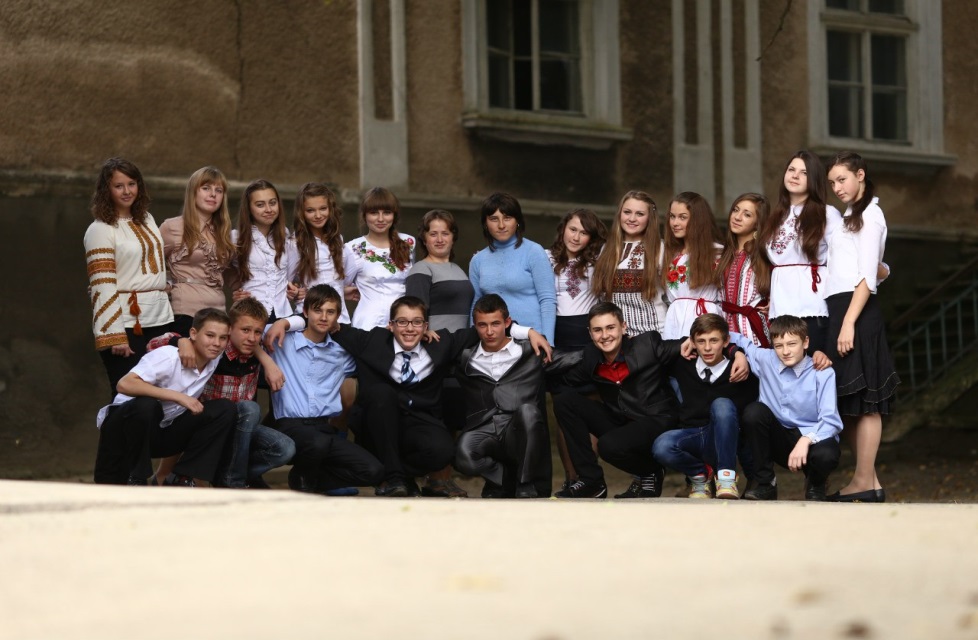